BUYING AND SELLING A UNIT FRANCHISE
The Fundamentals of Franchise Law in Ontario
Ontario Bar Association
February 8, 2017
This presentation is informational only. It does not constitute legal or professional advice.  You are encouraged to consult with a legal advisor if you have specific questions relating to any of the topics covered.
Christine JacksonSenior Associate Osler, Hoskin & Harcourt LLP
Andrae Marrocco
Partner
Dickinson Wright LLP
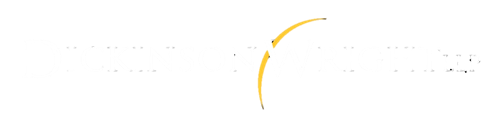 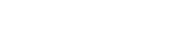 OVERVIEW
Regulatory Environment Governing Franchising in Ontario
Providing Independent Legal Advice on Franchise Resales
The Role of the Franchisor
Franchise Considerations when Conducting Due Diligence
Franchise Considerations when Drafting the Purchase Agreement
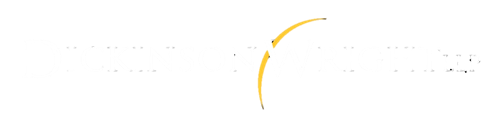 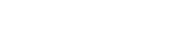 Regulatory Environment:
Governing Franchising in Ontario
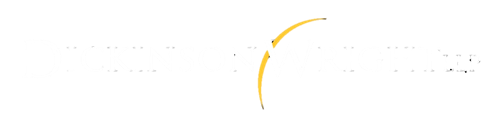 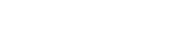 REGULATORY ENVIRONMENT
Franchising is regulated provincially in Ontario by the Arthur Wishart Act (Franchise Disclosure), 2000 (the “Act”)
The Act imposes:
pre-sale disclosure requirement 
post-sale duty of good faith and fair dealing
protected right to associate
no waiver
Remedial legislation that was put in place to protect Franchisees and courts give broad reading consistent with that purpose
No registration requirement and no regulator to rubber stamp compliance
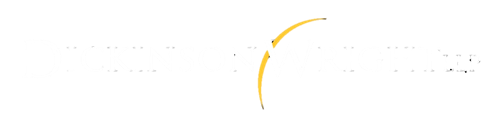 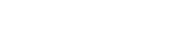 PROVIDING INDEPENDENT LEGAL ADVICE:
Franchise Resales
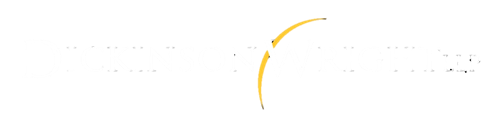 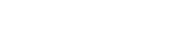 INDEPENDENT LEGAL ADVICE
How ILA arises in the context of a franchise resale
The importance of clearly establishing the scope and limits of the engagement
For example, will the engagement include:
review of purchase agreement
review of franchise laws
review of franchise agreement
review of disclosure document
negotiating and/or drafting agreements
Consider budget and timing restraints when establishing the scope of engagement
Prepare a reporting letter
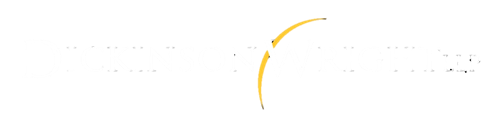 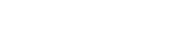 ILA: REVIEWING THE PURCHASE AGREEMENT
It will often be important to highlight:
the structure of the transaction 
the purchase price 
which assets/liabilities are being purchased/sold 
which assets/liabilities are being retained by the seller
whether the assets are being properly conveyed
the existence of any confidentiality or non-competition covenants
However, the focus of the review of the purchase agreement will be dependent on the client’s objectives
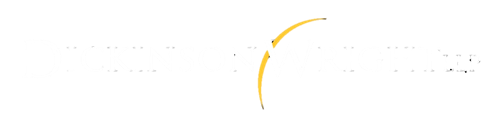 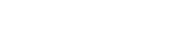 ILA: REVIEWING THE FRANCHISE DISCLOSURE DOCUMENT
Overview of key rights and obligations of the franchisor and franchisee under the Act
Highlight the following for the client: 
the franchisor’s level of experience and resources
whether the list of historical litigation raises any red flags
whether the fees are unusually high or low for the type of franchise system 
restrictions on the purchase and sale of goods and services
the form of exclusive territory, if any, the franchisee will receive
whether the franchisor’s trade-marks are registered
the list of existing and former franchisees
Review the disclosure document to identify any deficiencies
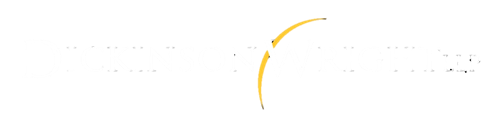 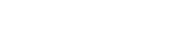 ILA: REVIEWING THE FRANCHISE AGREEMENT
Determine whether the purchaser will take an assignment of the existing franchisee’s franchise agreement or enter into the franchisor’s then-current form
Some key provisions to review in the franchise agreement/ancillary agreements, include: 
the term and renewal terms
territory rights granted to franchisee and reserved rights of franchisor 
conditions or restrictions on transfer, renewal or termination
how the franchisor intends to use the advertising fund
how the franchisor intends to share and/or use volume rebates
who bears the costs of system changes 
non-competition and non-solicitation provisions 
renovation/refurbishment requirements
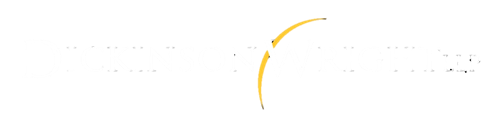 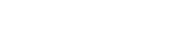 CHALLENGES OF PROVIDING ILA
ILA is typically short and transactional in nature
Little or no prior history or pre-existing relationship with the client
Typically time consuming with little remuneration
Standard of care for ILA is no different than for any other type of legal advice
Scope of the retainer must be clearly outlined with the client
Ensure the client understands legal services they will be provided for their budget
Assess whether it is possible to meet the standard of care in the circumstances
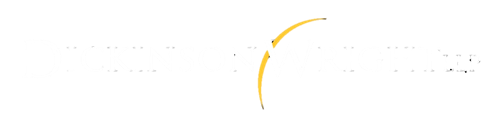 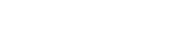 The role of the franchisor
Franchise Resales
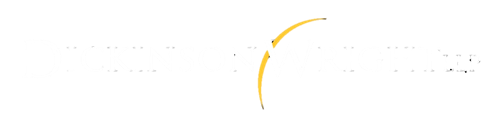 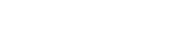 THE ROLE OF THE FRANCHISOR: CONSENT
The franchisor’s consent to the transaction will often be required
The franchisor’s consent is often conditional on certain conditions being met, for example:
providing sufficient notice
paying a transfer fee
completion of training
payment of outstanding monies
completing a renovation, etc.
The franchisor will also likely review the purchase agreement
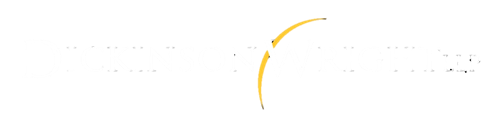 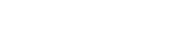 THE ROLE OF THE FRANCHISOR: DISCLOSURE
If the franchisor cannot avail itself of an exemption, it must prepare and deliver a disclosure document to the purchaser 
The disclosure document must be prepared in compliance with the Act and delivered 14 days before the earlier of:
the signing by the purchaser of the franchise agreement or any other agreement relating to the franchise, and 
the payment of any consideration relating to the franchise.
The disclosure document must be customized for the resale
The remedy for failing to disclose (or failing to adhere to the required timing and/or delivery requirements) is that the franchisee may rescind the franchise agreement as well as sue for damages
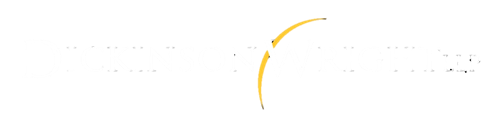 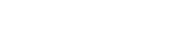 THE ROLE OF THE FRANCHISOR: EXEMPTION FROM DISCLOSURE
Exemption from disclosure in the context of a franchisee resale where the grant of the franchise is not effected by or through the franchisor
A grant is not effected by or through a franchisor if the franchisor has only:
exercised a right to approve or disprove the grant, or
A transfer fee must be paid in an amount set out in the franchise agreement or that does not exceed the franchisor’s reasonable actual costs to process the grant
If the franchisor is involved in the transaction in any other manner, there is a risk that the resale exemption will not apply
The onus is on the franchisor to establish that the resale exemption applies
Courts have interpreted the resale exemption narrowly
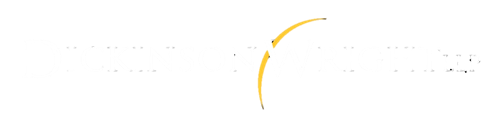 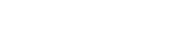 Due diligence
Unique Franchise Considerations
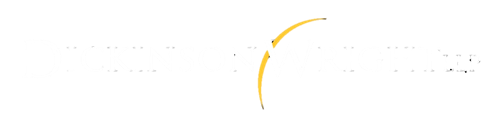 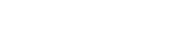 DUE DILIGENCE: FRANCHISE CONSIDERATIONS
The same due diligence principles that apply to a general business acquisition also apply to franchise resales
In an asset sale, the focus will be on:
where the value of the business lies
any restrictions on transferring the assets
any liabilities that the purchaser will assume
In a share sale, the focus will be on:
equity of the shares being acquired/capitalization of target
any restrictions on transferring the shares
the assets and liabilities being acquired
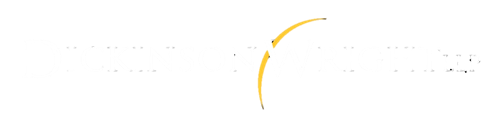 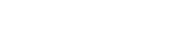 DUE DILIGENCE: FRANCHISE CONSIDERATIONS
In the context of a franchise resale, the focus of the franchise-specific due diligence will be on:
an understanding of the franchise business model generally
how franchising is regulated in Ontario 
the rights and obligations of the purchaser under the Act
the franchisee-franchisor relationship
the rights to be granted to the purchaser under the franchise agreement
the strength of the franchise system
the historical operations of the franchised unit to be acquired
The disclosure document (if required) and the franchise agreement will likely be the dominant focus of the franchise-specific due diligence process
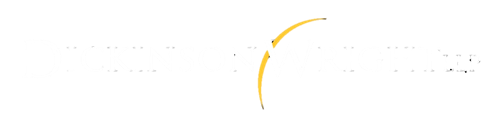 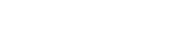 Purchase agreement
Unique Franchise Considerations
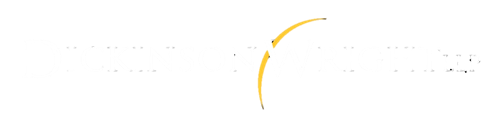 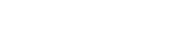 PURCHASE AGREEMENT: FRANCHISE CONSIDERATIONS
The same considerations that apply when drafting a purchase agreement for a general business acquisition also apply to the purchase agreement for a franchise resale
The key considerations for the purchase agreement are the same–namely:
properly identifying the parties
clearly identifying the purchased and excluded assets
ensuring that the assets are properly conveyed
setting out the purchase price, any mechanisms for adjustment and timing of payment
establishing a closing date
including any necessary representations, warranties, covenants and conditions for closing
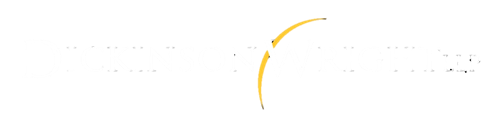 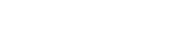 PURCHASE AGREEMENT: FRANCHISE CONSIDERATIONS
In the context of a franchise resale, the drafter will also want to ensure that terms of the purchase agreement are consistent with the franchise agreement – for example:
the name of the vendor is the same as the name of the franchisee
the assets to be purchased include all of the assets that the purchaser will need to operate the franchised business post-closing
the assets to be purchased do not include any assets owned by the franchisor
the assets to be purchased are properly conveyed
the franchisor’s consent is a condition precedent to the closing of the transaction
the purchaser will enter into the franchisor’s then-current form of franchise agreement (or take an assignment) as a condition precedent to the closing of the transaction
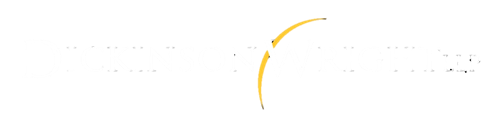 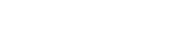 The end
QUESTIONS
THANK YOU!